Литературная викторина по сказкам Г.Х.Андерсена
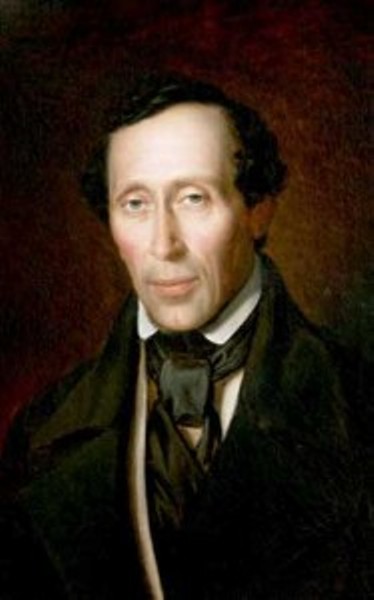 Ганс – Христиан  Андерсен
1805 -1875 г.г.
1 часть.
Биография писателя.
В какой стране родился Г.Х. Андерсен?
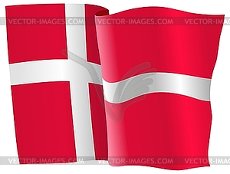 Дания
Как называется город, в котором
родился писатель?
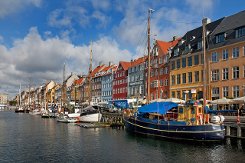 Город Оденс на острове Фюн
Кем по профессии были родители маленького Ганса?
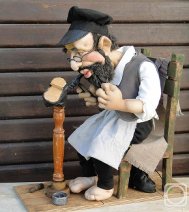 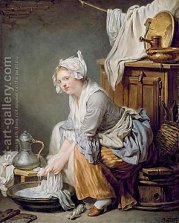 Отец-башмачник
Мать-прачка
В каком городе Андерсен жил и учился?
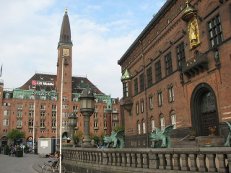 Копенгаген
Молодцы!
2 часть
Раннее творчество.
Кем был главный герой сказки « Огниво»?
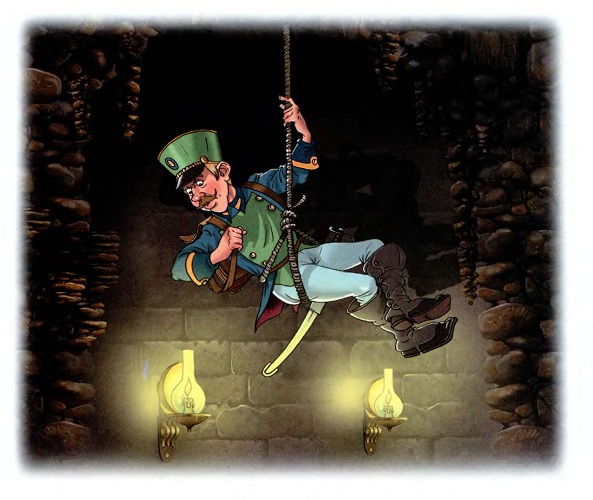 солдат
Кто охранял сокровища подземелья?
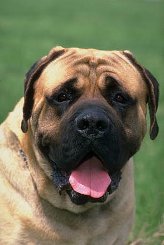 собаки
В кого превратился
гадкий утёнок в одноимённой
сказке?
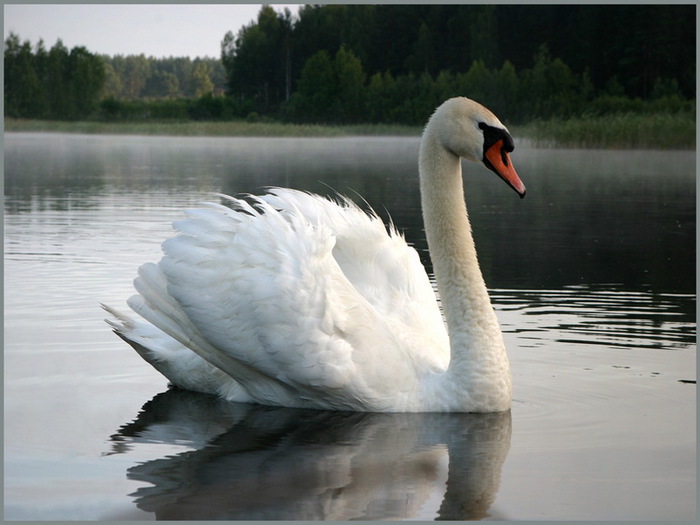 в лебедя
Куда отправилась мама-утка со своим семейством?
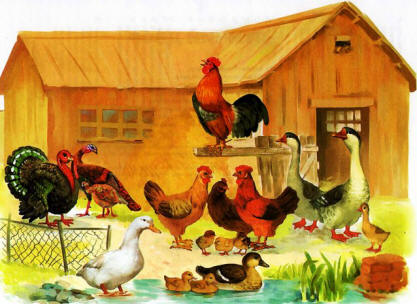 на птичий двор
Кто подложил горошину принцессе
в сказке « Принцесса на горошине»?
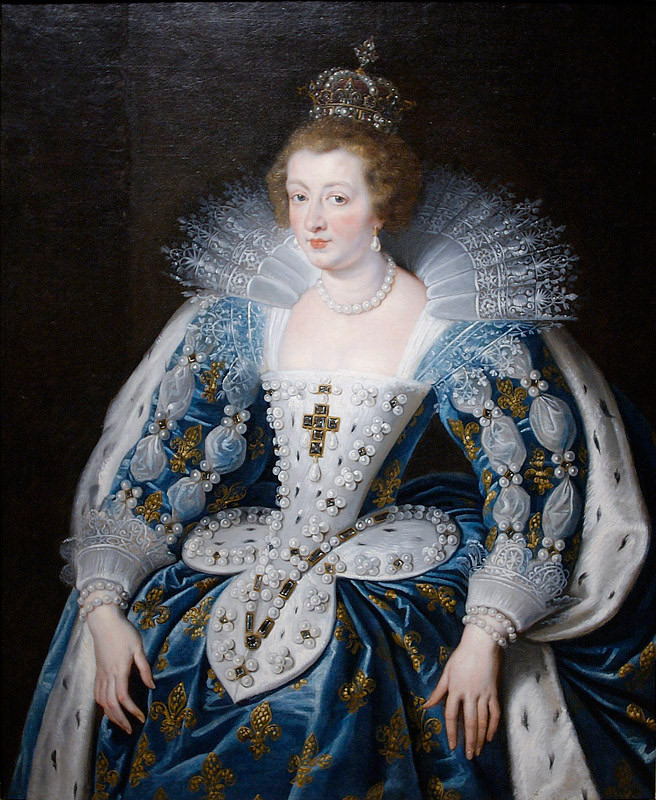 королева
Куда отправили горошину?
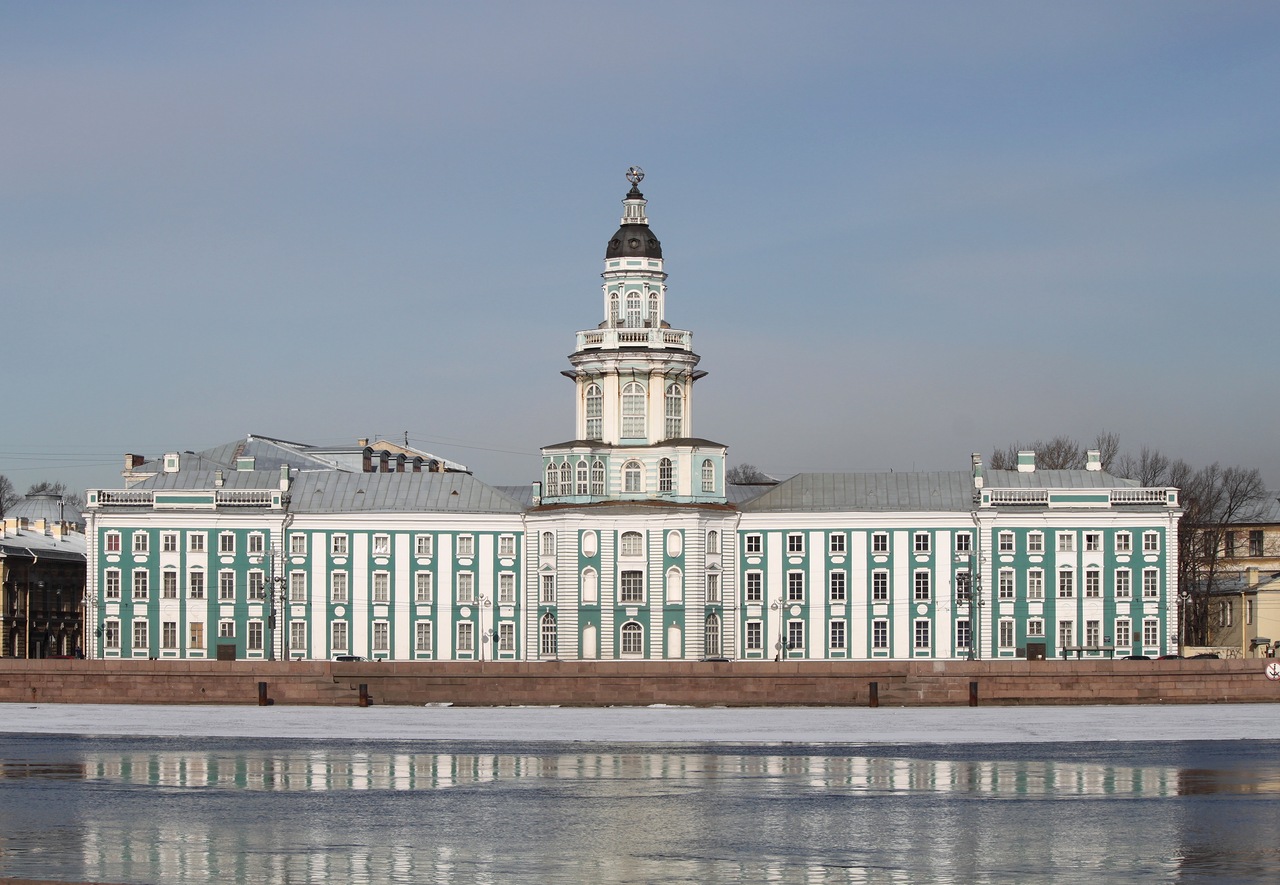 в кунсткамеру
3 часть
Зрелые годы.
Сказка « Чайник».
Из какого материала был сделан чайник?
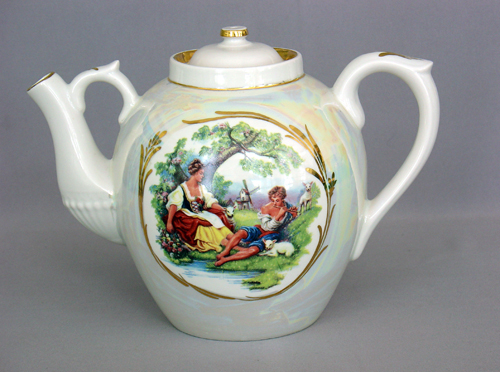 из фарфора
Какой недостаток был у чайника?
склеенная крышка
Сказка «Свечи».
Из какого материала были сделаны свечи?
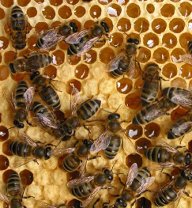 сало
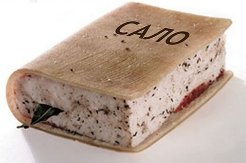 воск
Какое событие описывается в сказке?
бал
Сказка «Прыгуны».
В каком виде спорта соревновались главные герои?